Challenge mathématique 2024 – 2025
Manche 3 – Niveau 3

Calcul mental : problèmes à proposer pour continuer à s’entraîner
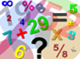 Mission mathématiques 68
Romain achète 2 bouquets de tulipes jaunes à 9,50€ le bouquet et un bouquet de tulipes rouges à 12€. Il paie avec un billet de 50 euros. Combien la vendeuse va-t-elle lui rendre ?
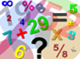 Mission mathématiques 68
Romain achète 4 bouquets de tulipes jaunes à 8,25€ le bouquet et un bouquet de tulipes rouges à 22€. Il paie avec un billet de 100 euros. Combien la vendeuse va-t-elle lui rendre ?
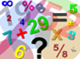 Mission mathématiques 68
Romain achète un bouquet de tulipes jaunes à 9€ et deux bouquets de tulipes rouges à 25,50€ le bouquet. Il paie avec un billet de 100 euros. Combien la vendeuse va-t-elle lui rendre ?
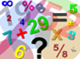 Mission mathématiques 68
Un sac de terreau de 20 kg est composé de 12,5 kg de matière organique. Quelle quantité de matière organique contient un sac de 40 kg du même terreau ?
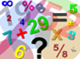 Mission mathématiques 68
Un sac de terreau de 20 kg est composé de 11,4 kg de matière organique. Quelle quantité de matière organique contient un sac de 60 kg du même terreau ?
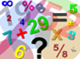 Mission mathématiques 68
Un sac de terreau de 20 kg est composé de 15,5 kg de matière organique. Quelle quantité de matière organique contient un sac de 80 kg du même terreau ?
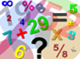 Mission mathématiques 68
Un sac de terreau de 20 kg est composé de 12,5 kg de matière organique. Quelle quantité de matière organique contient un sac de 2 kg du même terreau ?
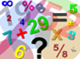 Mission mathématiques 68